Digitisation & Working with Data
Adam Crymble
Digital Histories Workshp
Data as an Input
Uses brain to simplify, and then analyse, based on some ‘test’
Forms
Conclusions
Input selected
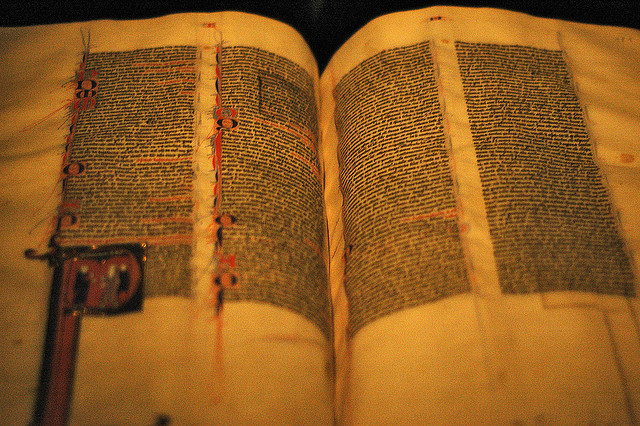 Monks were
very good at Latin
“Old Book” by Ivan Pik, and “Thinking” by Sebastiaan ter Burg
Data as an Input
Runs inputs through
an algorithm (a ‘test’)
Forms
Conclusions
Input selected (already been simplified)
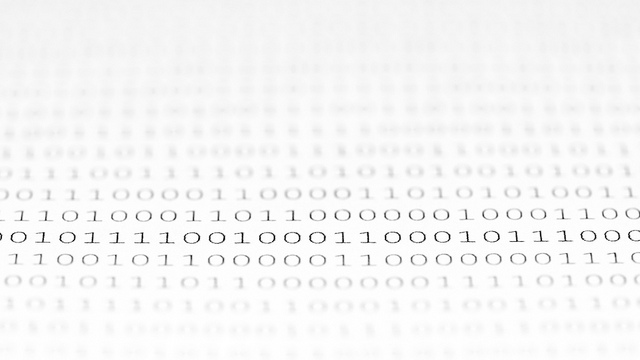 “Microbee Computer-In-A-Book”, by Adam Jenkins
Data as an Input
Uses brain to simplify, and then analyse, based on some ‘test’
Forms
Conclusions
Input selected
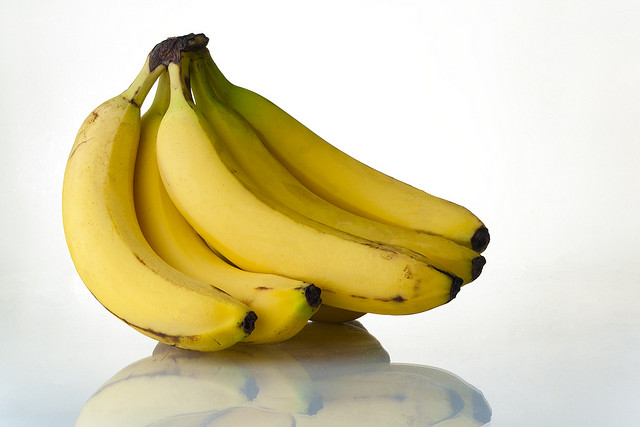 Tasty!
“Bananas” by Billy Wilson, and “Thinking” by Sebastiaan ter Burg
Data as an Input
Forms Conclusions
(in this case, adds structure)
Uses brain to simplify, and then analyse, based on some ‘test’
Input selected
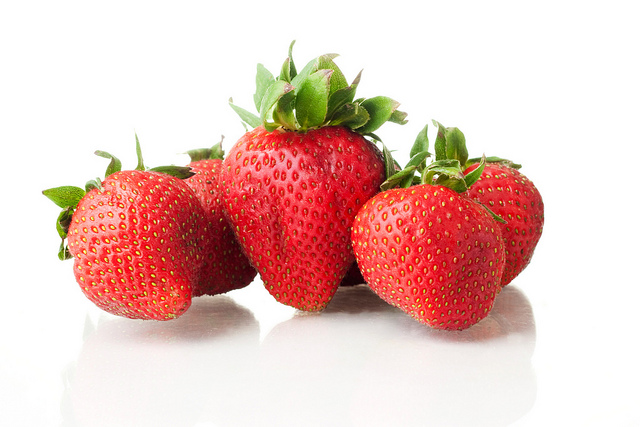 Red Ones
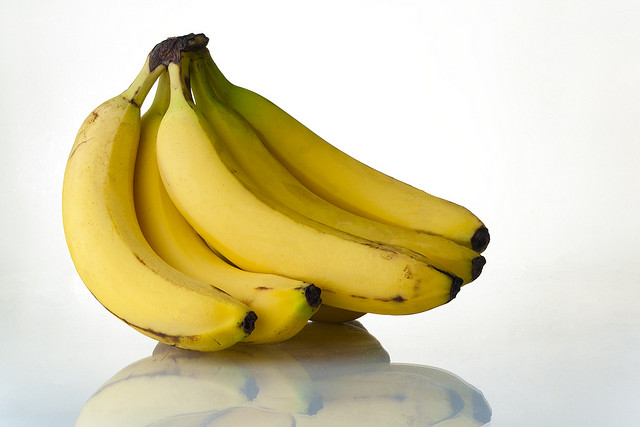 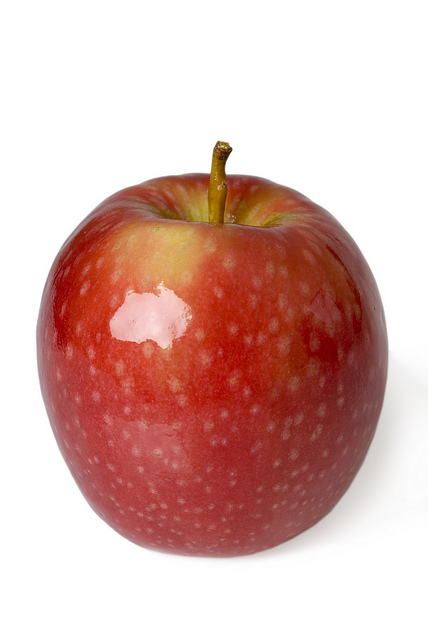 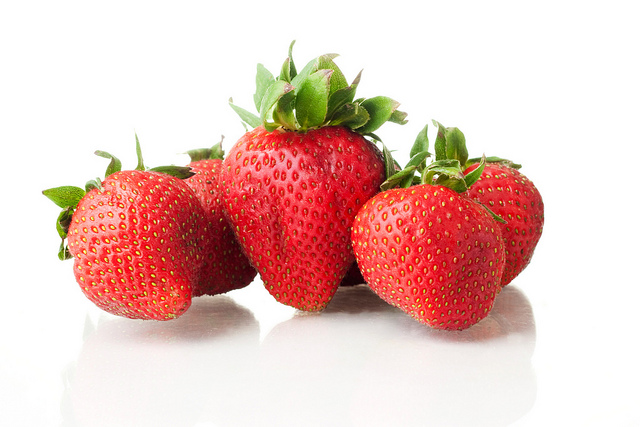 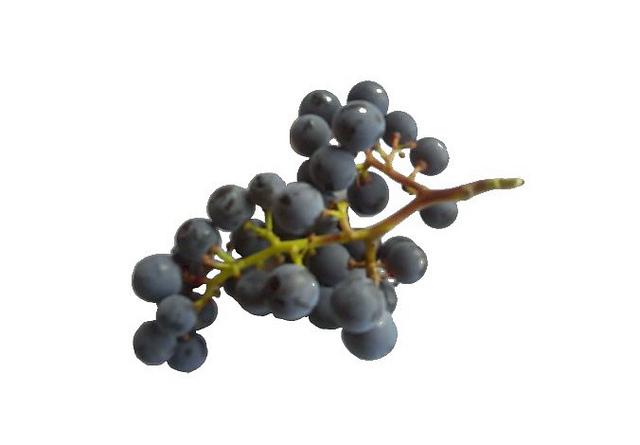 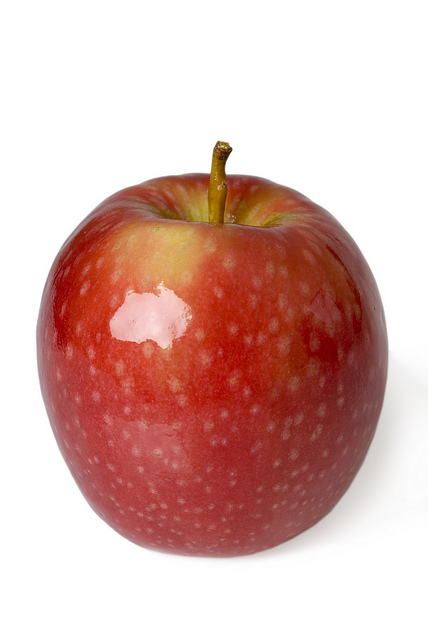 Yellow Ones
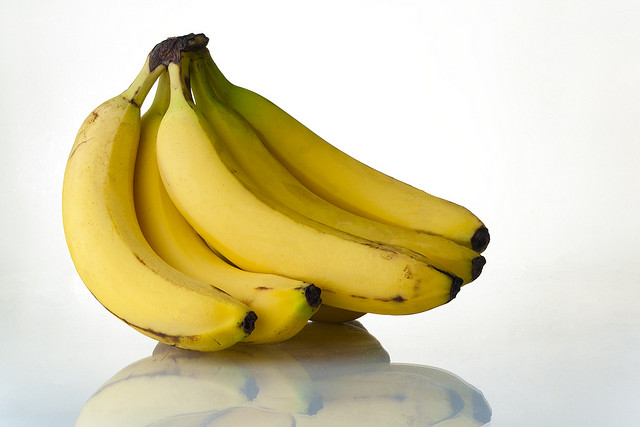 “Bananas” by Billy Wilson, and “Thinking” by Sebastiaan ter Burg
Data as an Input
Runs inputs through
an algorithm (a ‘test’)
Does not
Compute!
Input selected (in unsimplified form)
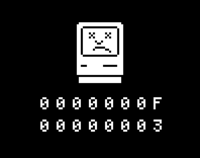 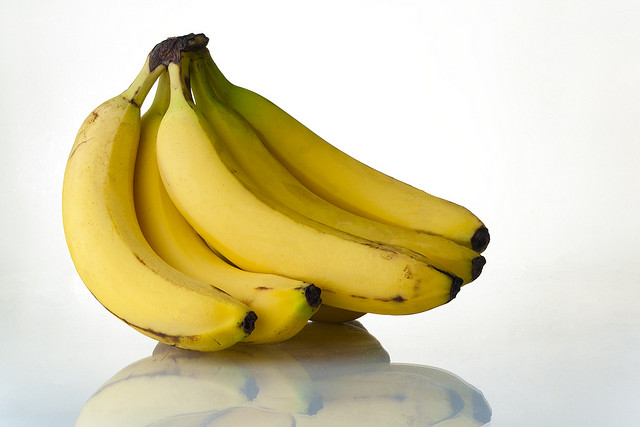 “Bananas” by Billy Wilson, and “Microbee Computer-In-A-Book”, by Adam Jenkins
Digitisation – Preservation and Portability
“Library Microfilm Reader & Printer” by Cushing Memorial Library
Digitisation – Electronic Text
Tim Hitchcock and Bob Shoemaker with the Old Bailey Online website, 2003.
Steps of Digitising the Old Bailey Online
Find the original records
Get scans of the originals
Double-rekey all of the text
Put it online
Input to Analysis: a few seconds
Voyant Tools
But what is lost?
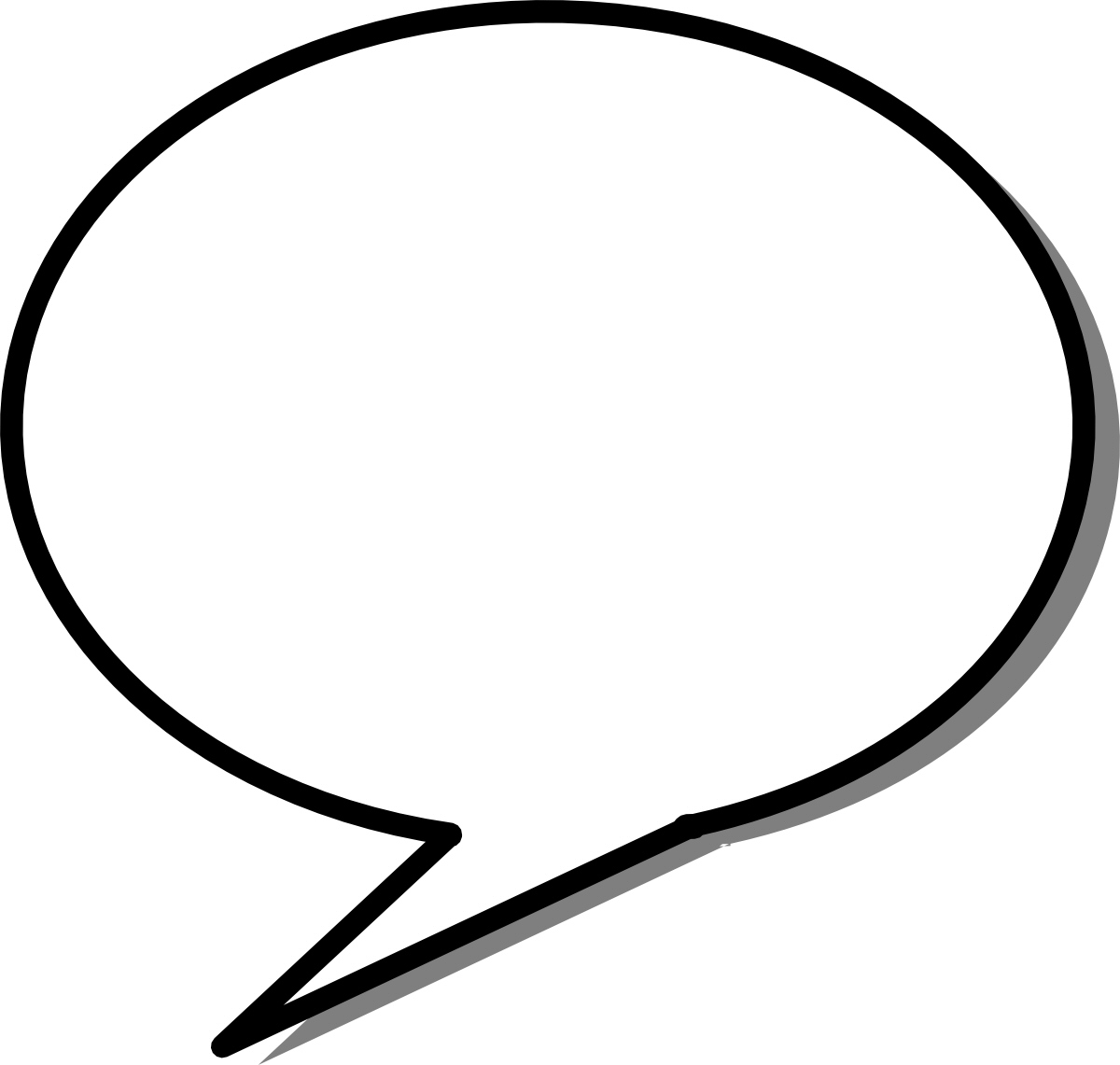 I am Wayne
Rooney
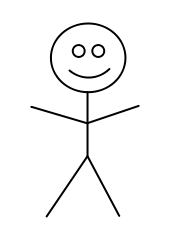 The Mona Lisa
“La Jaconde”, by Leonardo da Vinci
The Mona Lisa?
“Mona Lisa”, by Larry Moss
This is not a pipe.
‘The Treachery of Images’, by René Magritte
The Back of a Canvas
“The Finely Executed Trompe L’Oeil Painting of the Back of a  Canvas” by Russian School.
Which Light Spectrum?
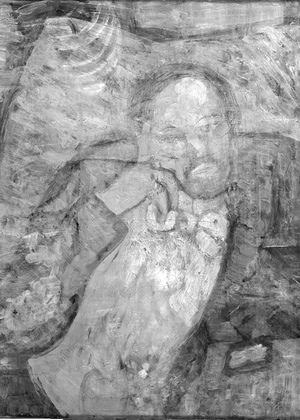 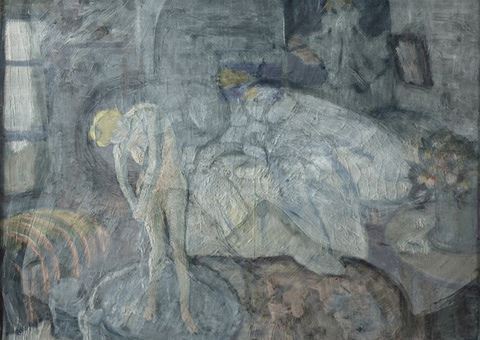 “The Blue Room” by Pablo Picasso
Dry Point Gloss (etched with stylus but no ink) – DULFUH?
Photo by Bill Endres
Or DULFUN?
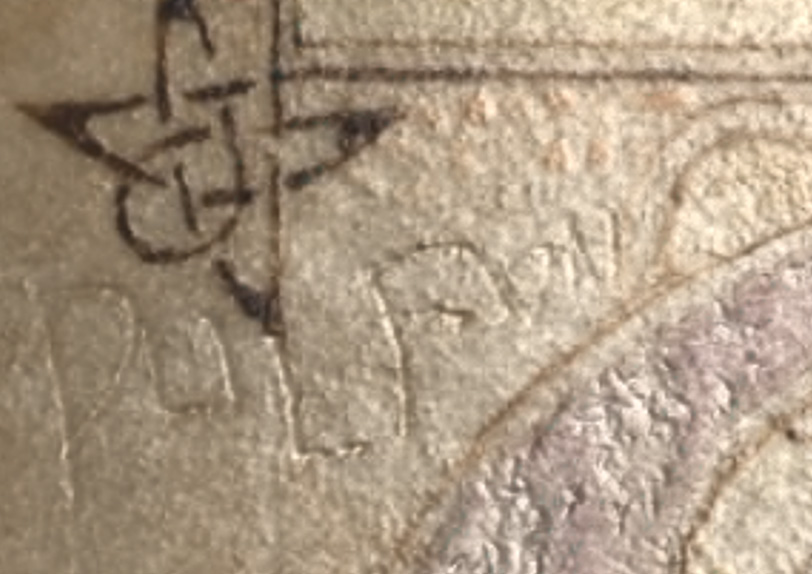 Photo by Bill Endres
Reflectance Transformation Imaging
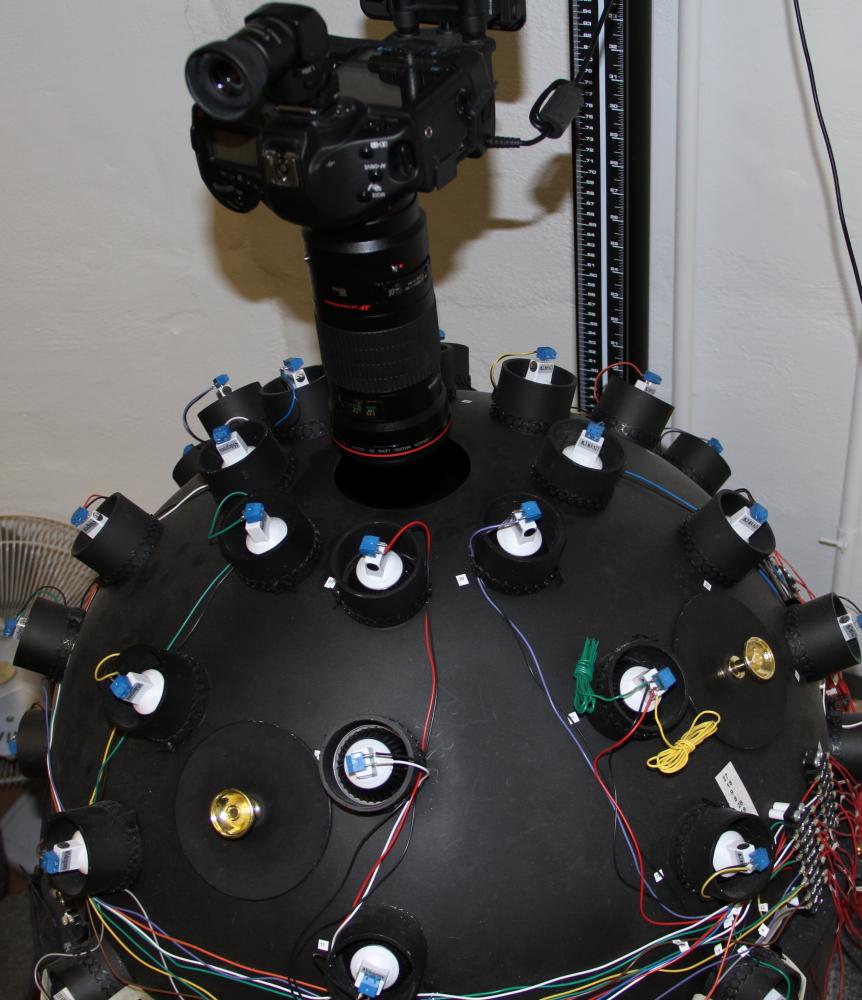 Photo by Bill Endres
Measuring Stresses on the page
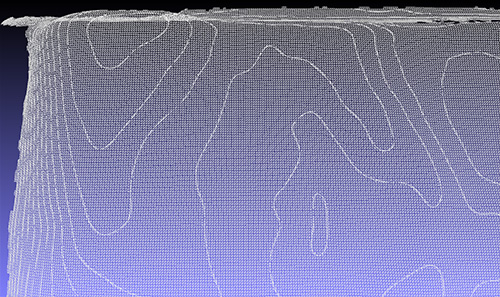 Photo by Bill Endres
Measuring Stresses on the Page
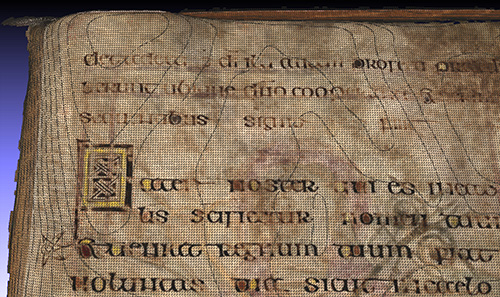 Photo by Bill Endres
Transcription Only
Optical Character Recognition (OCR)
http://www.micro.dibe.unige.it/Research/OCR.htm
Messy Data
Tnis ls whot eigkty percemt accurecy louks lilce
What is “J. rifh”?
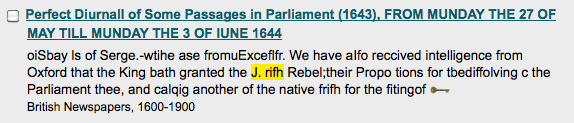 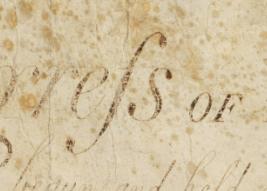 OCR example, via Connectedhistories.org, and Long-S example, US Bill of Rights.
What is any of this?
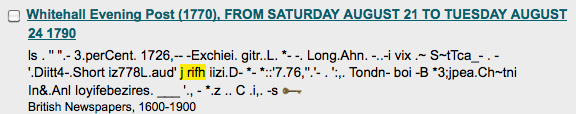 OCR example, via Connectedhistories.org
Vinegar?
A crown?
Crown of Henry VIII, by Historic Royal Palaces
‘Beam me up, Scottie’
Star Trek teleporter